FOREST LAKE ACADEMYATHLETIC DEPARTMENT MINISTRYYEARLY REPORT
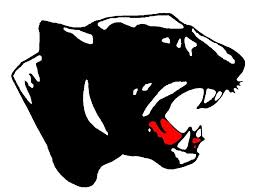 “REAL VICTORY IS IN CHRIST”

GO PANTHERS!!!!
BECOMING CHRIST-LIKE STUDENT-ATHLETESNOT JUST CHRISTIANS…
HUNDREDS OF PRAYERS BEFORE AND AFTER GAMES, TRIPS AND PRACTICES
SEVERAL STUDENT-ATHLETES BAPTIZED AND 1 COACH
MULTIPLE VARSITY MEMBERS LEADING AND COACHING AT THEIR LOCAL CHURCHES AND OTHER SCHOOLS
OVER 2000 HOURS OF PRACTICE
257 GAMES AND MATCHES (ANOTHER 400+HOURS)
MORE THAN 5000 MILES RUNNING/JOGGING/WALKING
EMOTIONAL INTELLIGENCE DEVELOPMENTTHROUGH COACHING FOR TODAY AND MENTORING FOR ETERNITY
321 students tried out;           80%+  of  student body
10 TEAMS 
VOLLEYBALL (2), SOCCER (3),    BASKETBALL (4), GOLF (1)
3 CHAMPIONSHIPS
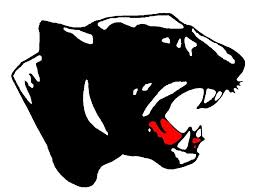 GIRLS VARSITYVOLLEYBALL
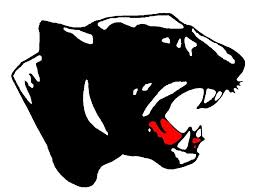 GIRLS JUNIOR VARSITY VOLLEYBALL
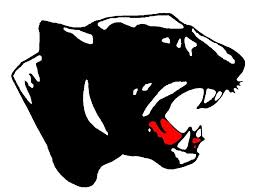 GOLF TEAM
ZACKARY HUEBNER BROKE SEVERAL SCHOOLS’ RECORDS
5 EAGLES, 15 BIRDIES, -6 SEASON
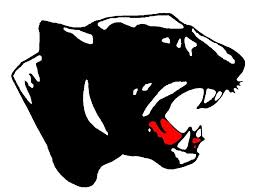 GIRLS VARSITYBASKETBALL
2016 SWAU CHAMPIONS
AFTER 19 YEARS!!!!
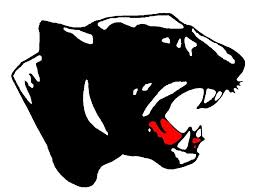 GIRLS JUNIOR VARSITY BASKETBALL
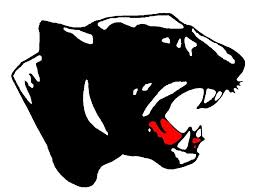 BOYS VARSITYBASKETBALL
2016 SWAU TOURNAMENT CHAMPIONS!!!!!
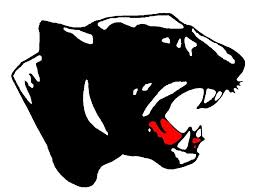 BOYS JUNIOR VARSITY
BASKETBALL
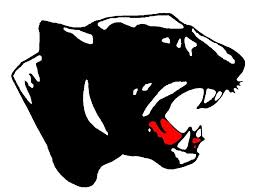 BOYS VARSITY SOCCER
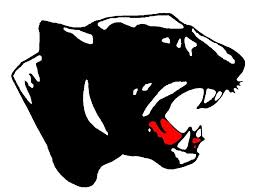 BOYS JUNIOR VARSITY 
SOCCER
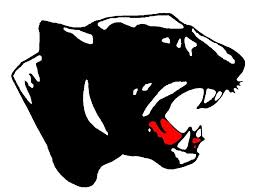 GIRLS VARSITY SOCCER
2016 COLLEGEDALE INVITATIONAL SOCCER CUP
CHAMPIONS!!!!!
NEW ATHLETICS WEBSITE FLAPANTHERS.ORG (DONE!!)
MULTISPORT SCOREBOARD-BACK FIELD (DONE)
IMPROVEMENT OF SOCCER FIELD (OVER 35 TRUCKLOADS OF DIRT/CLAY, SEED, IRRIGATION SYSTEM, LIGHTS, LASER LEVELING OF FIELD, ETC) 
GYM CURTAIN/DIVIDER (DONE)
NEW UNIFORMS FOR SEVERAL TEAMS (DONE)
MORE HOME GAMES FOR ALL SPORTS (35%+)
SOCCER BENCHES/CHAIRS (DONE)
TEAM TRIPS/SPONSORSHIPS/AWARDS CEREMONY
TRAINING EQUIPMENT FOR ALL TEAMS (DONE)
NEW VOLLEYBALL SYSTEM NET/POLES, ETC.(DONE)
GOALS/PROJECTS FOR THIS YEAR
NEW TROPHY CASE FOR GYM LOBBY (OVER 30 TROPHIES WAITING TO BE DISPLAYED)
2 MORE SOCCER BENCHES (WE HAVE 3 TEAMS NOW)
CONTINUE TO IMPROVE SOCCER FIELD (LIGHTS, SOD, FERTILIZER, SEED, ETC)
2 NEW SOCCER GOALS
ANOTHER VOLLEYBALL SYSTEM FOR TOURNAMENTS/CLINICS YEAR ROUND
NEW BASKETBALL GOALS FOR PRACTICE COURT
WEIGHT TRAINING/AGILITY EQUIPMENT FOR ALL TEAMS
15 PASSENGER VEHICLE FOR THE DEPARTMENT
GOALS/PROJECTS FOR 2016-2017
PLEASE CONTINUE TO PRAY FOR 
OUR PROGRAM
AND OUR 
STUDENTS
GO PANTHERS!!!!